ASP.NET Core*
A Quick Overview of ASP.NET Core RC2
Shahed Chowdhuri
Sr. Technical Evangelist @ Microsoft
@shahedC
WakeUpAndCode.com
* aka ASP.NET 5 before RC1
Evolution of ASP and ASP .NET
Active Server Pages
(Classic ASP)
Active Server Pages
(Classic ASP)
ASP.NET
MVC
1/2/3/4/5
ASP.NET
MVC
1/2/3/4/5
ASP.NET
MVC 6
 


Unified MVC, Web API and Web Pages
ASP.NET
MVC 6
Core MVC


Unified MVC, Web API and Web Pages
ASP.NET
(Web Forms)
ASP.NET
(Web Forms)
ASP.NET
Web Pages
ASP.NET
Web Pages
ASP.NET
Web API
ASP.NET
Web API
Names & Version Numbers
ASP.NET 
MVC 6
ASP.NET 
MVC 6
Core MVC
C# 6.0
C# 6.0
ASP.NET 5
(runs on .NET Core 5 or .NET Framework 4.5.2+)
ASP.NET 5 Core 1.0
(runs on .NET Core 5 1.0
or .NET Framework 4.5.2+)
SignalR 3
SignalR 3
.NET Framework 4.6
.NET Framework 4.6
.NET Core 5
.NET Core 5
.NET Core 1.0
ASP.NET Core High-Level Overview
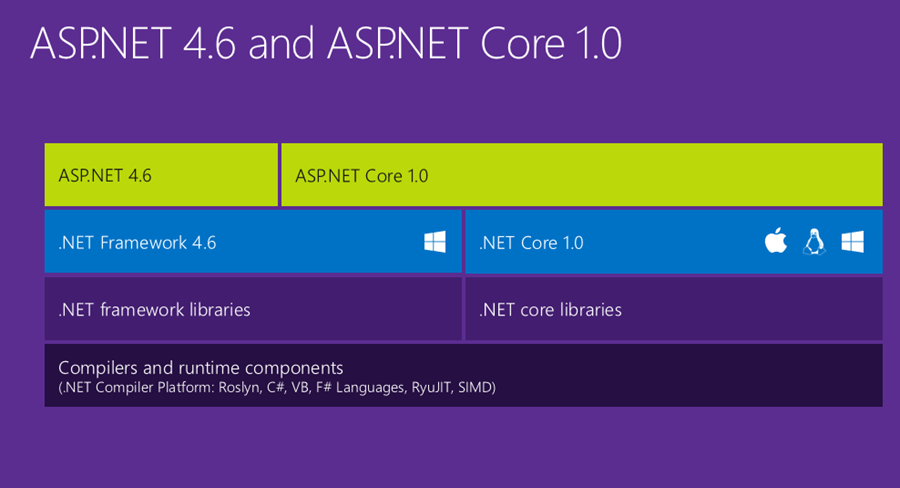 Compilation Process
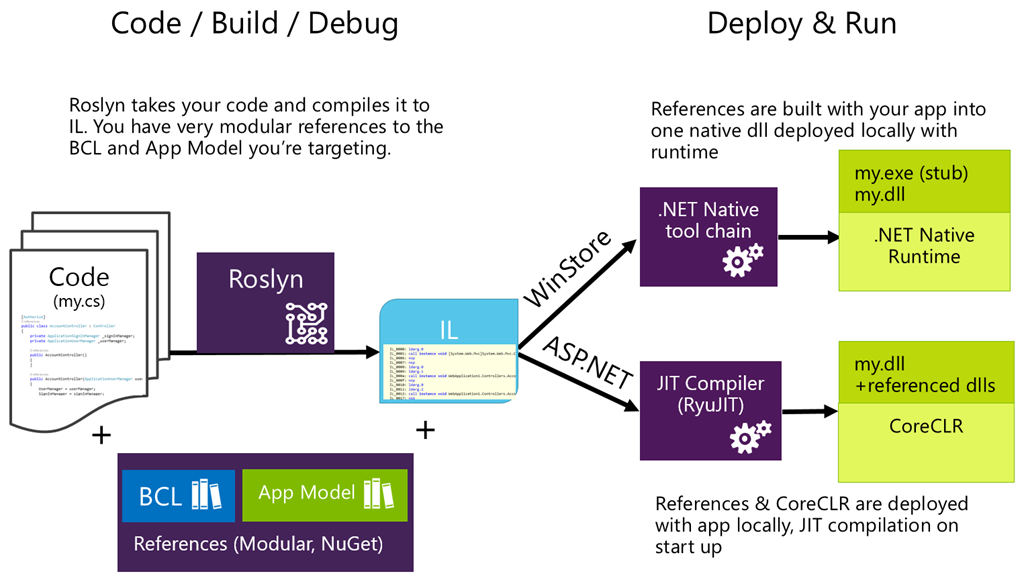 What About .NET Framework 4.6?
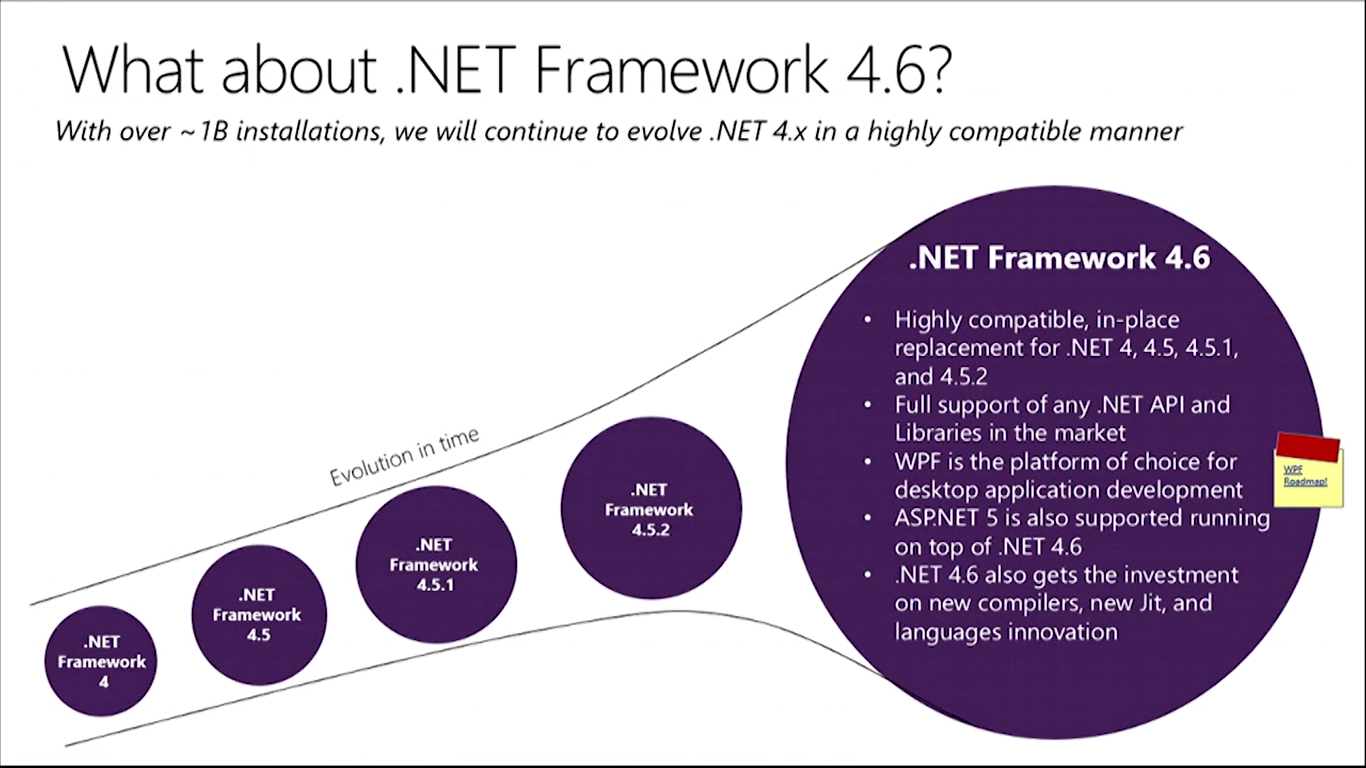 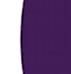 How about Entity Framework?
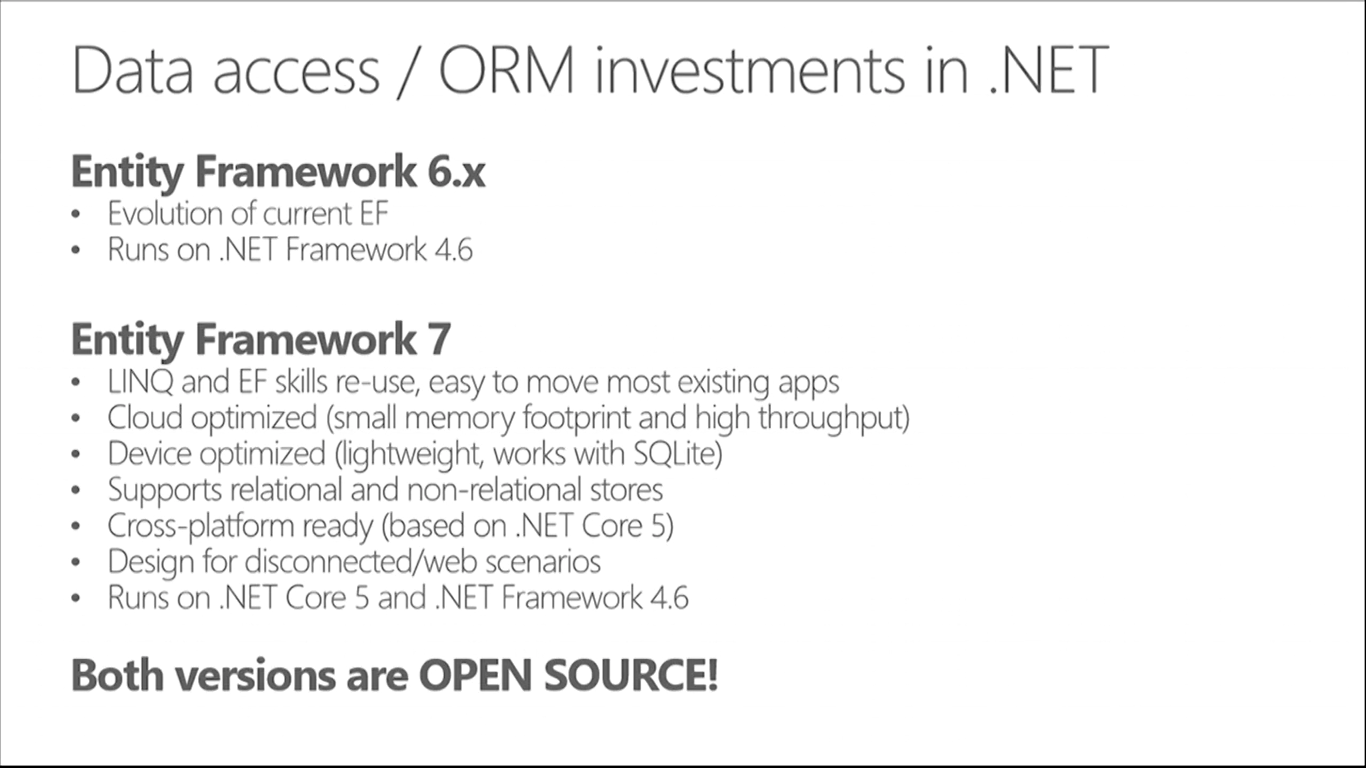 Entities in Code
Core
ORM
)
DB
ASP.NET Core*
MVC and Web API
Shahed Chowdhuri
Sr. Technical Evangelist @ Microsoft
@shahedC
WakeUpAndCode.com
* aka ASP.NET 5 before RC1
ASP .NET Architecture
Sites
Services
Web Forms
MVC + Web Pages + Web API
SignalR
ASP.NET
Model-View-Controller
Request
Controller
Update
Update
View
Model
Get Data From
File  New Project  Web
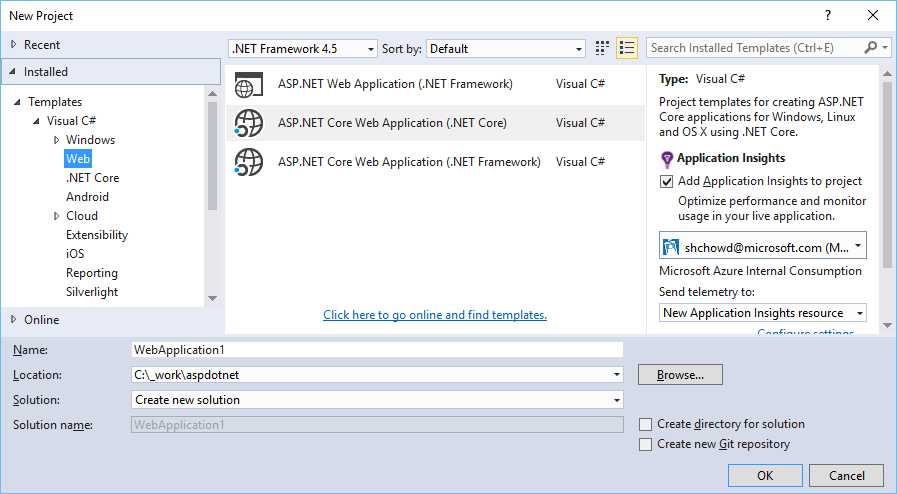 Web App (4.x)
Core Web App (.NET Core)
Core Web App (.NET framework)
ASP.NET MVC Web Project Template
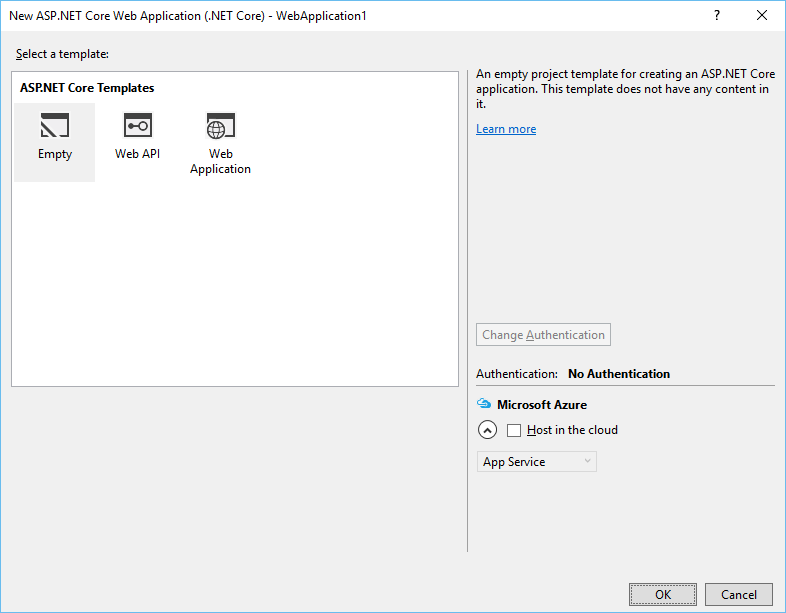 ASP. NET Core Templates
Empty
Web API
Web Application
* Subject t rename with the release of RC2
Project Files and Configuration
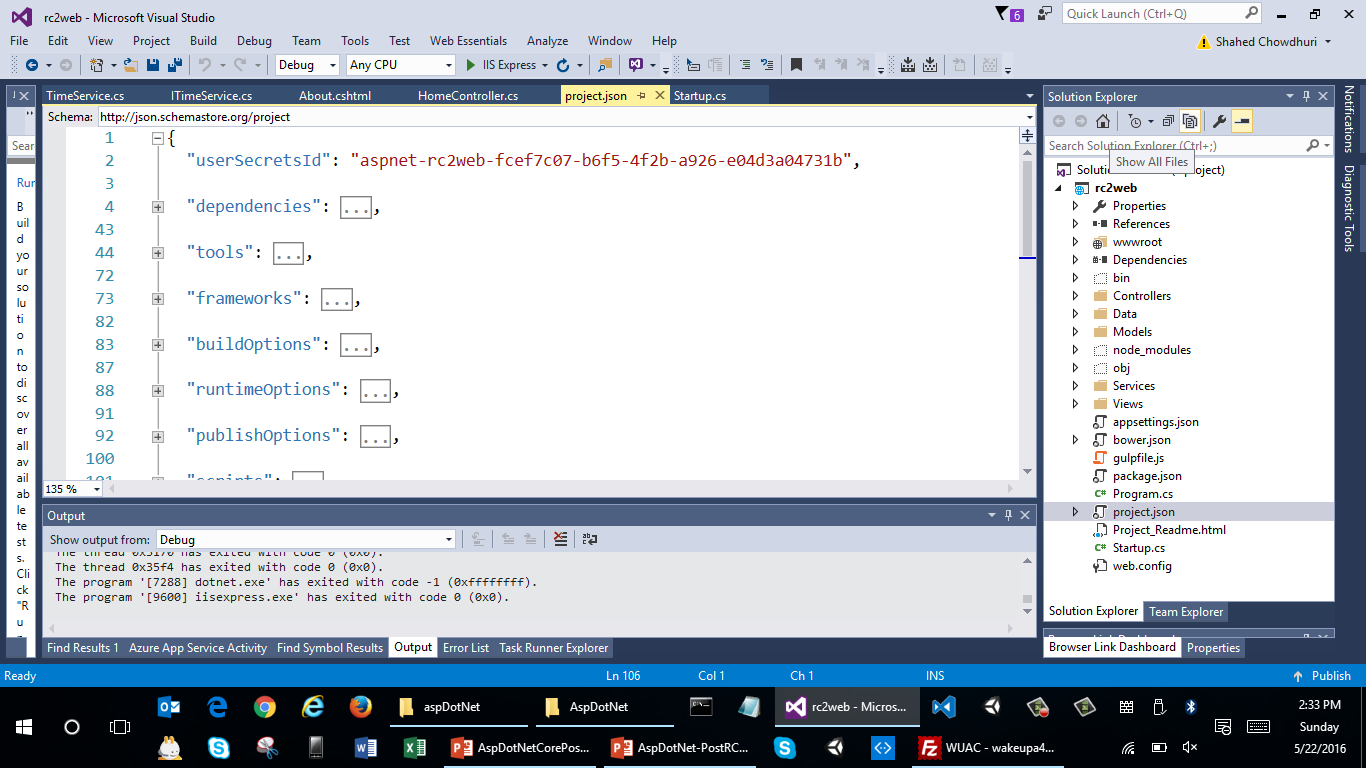 Tag Helpers: Evolution of HTML Forms
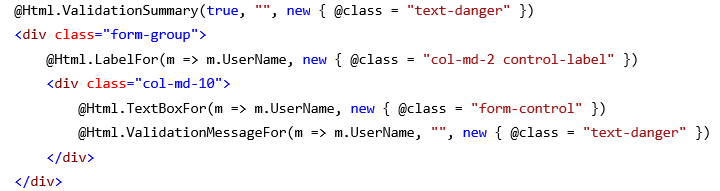 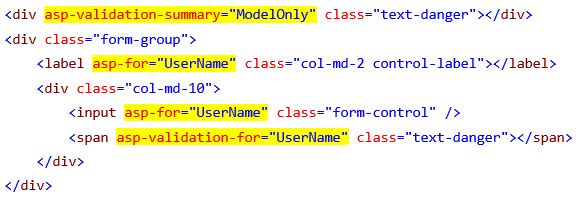 Tag Helpers in Views
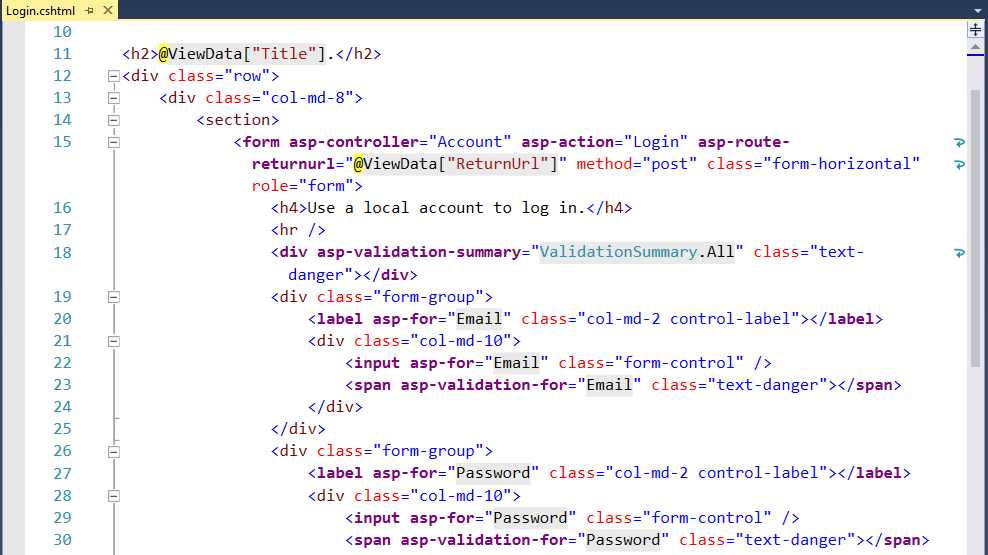 ASP.NET Web API Project Template
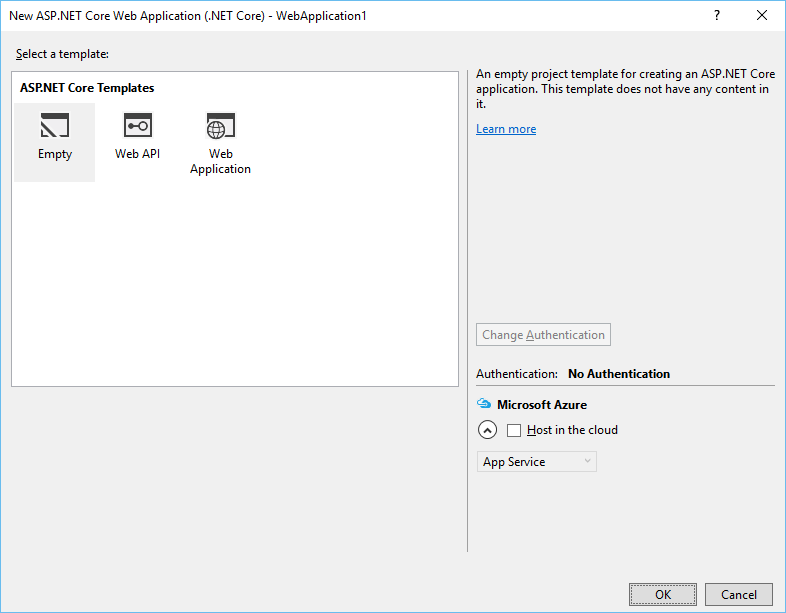 Consuming Web APIs
Web API
MVC App
HTML5 App
Mobile App
JavaScript Frameworks
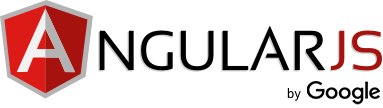 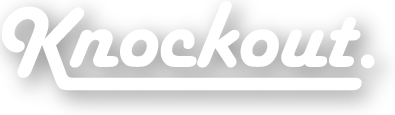 https://docs.asp.net/en/latest/client-side/knockout.html
https://docs.asp.net/en/latest/client-side/angular.html
Controller -> View -> Web API
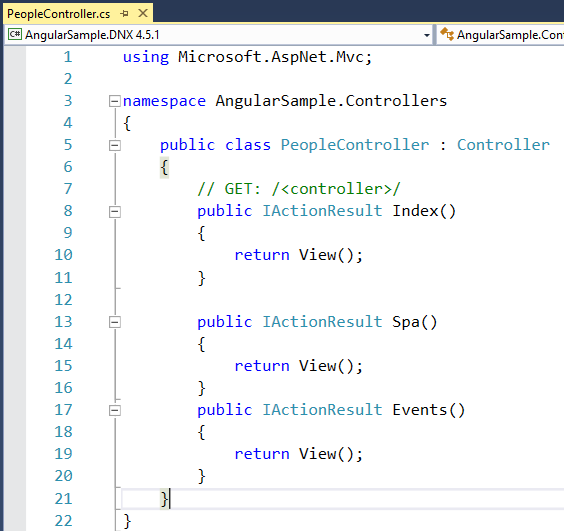 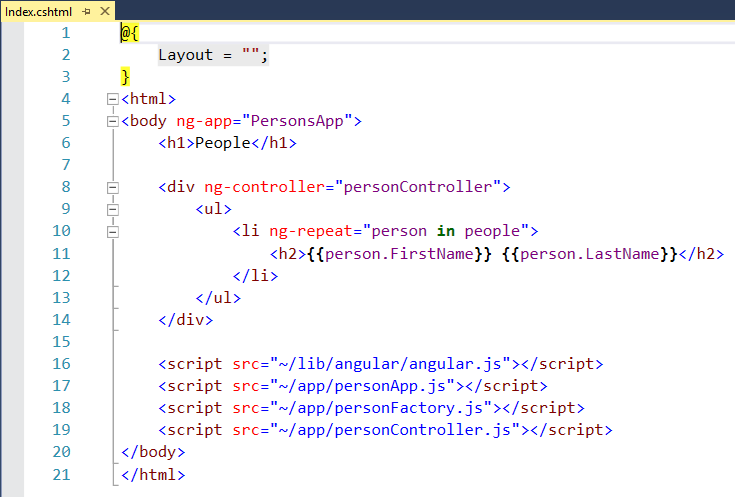 https://github.com/aspnet/Docs/tree/master/aspnet/client-side/angular/sample/AngularSample
Angular App
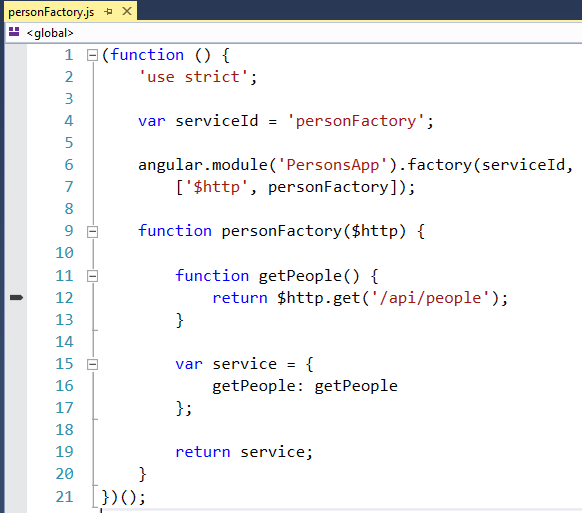 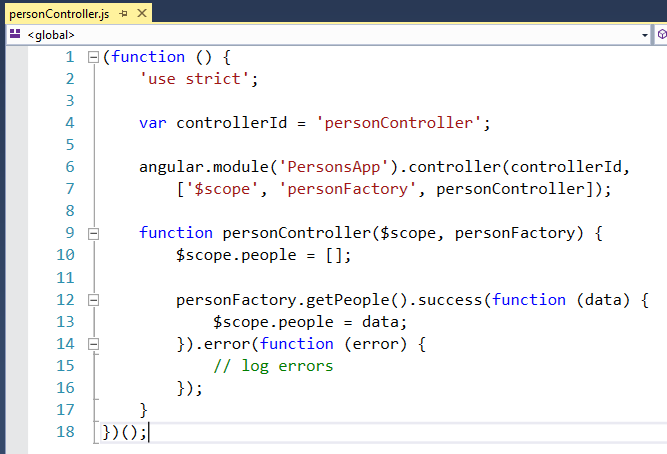 Web API Controller
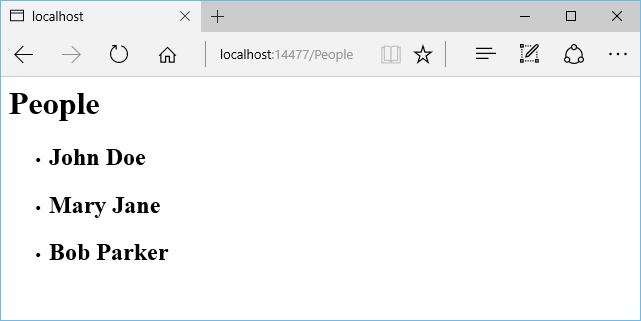 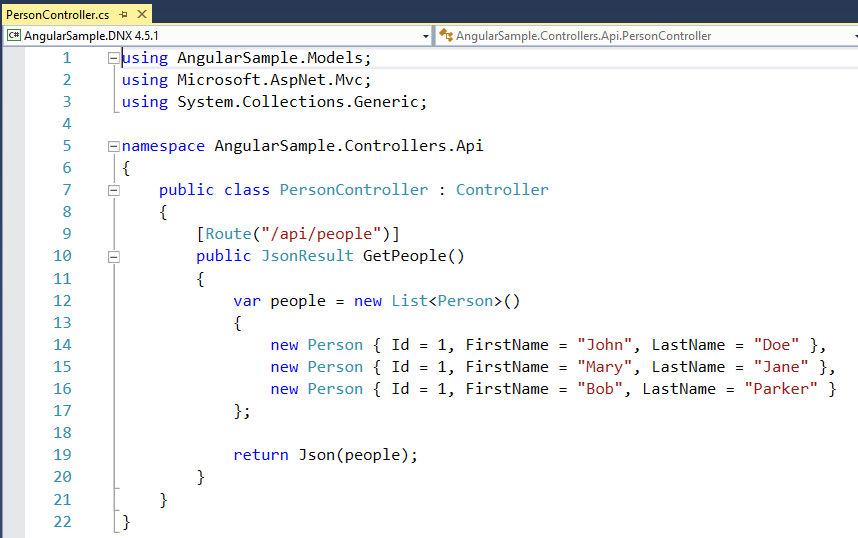 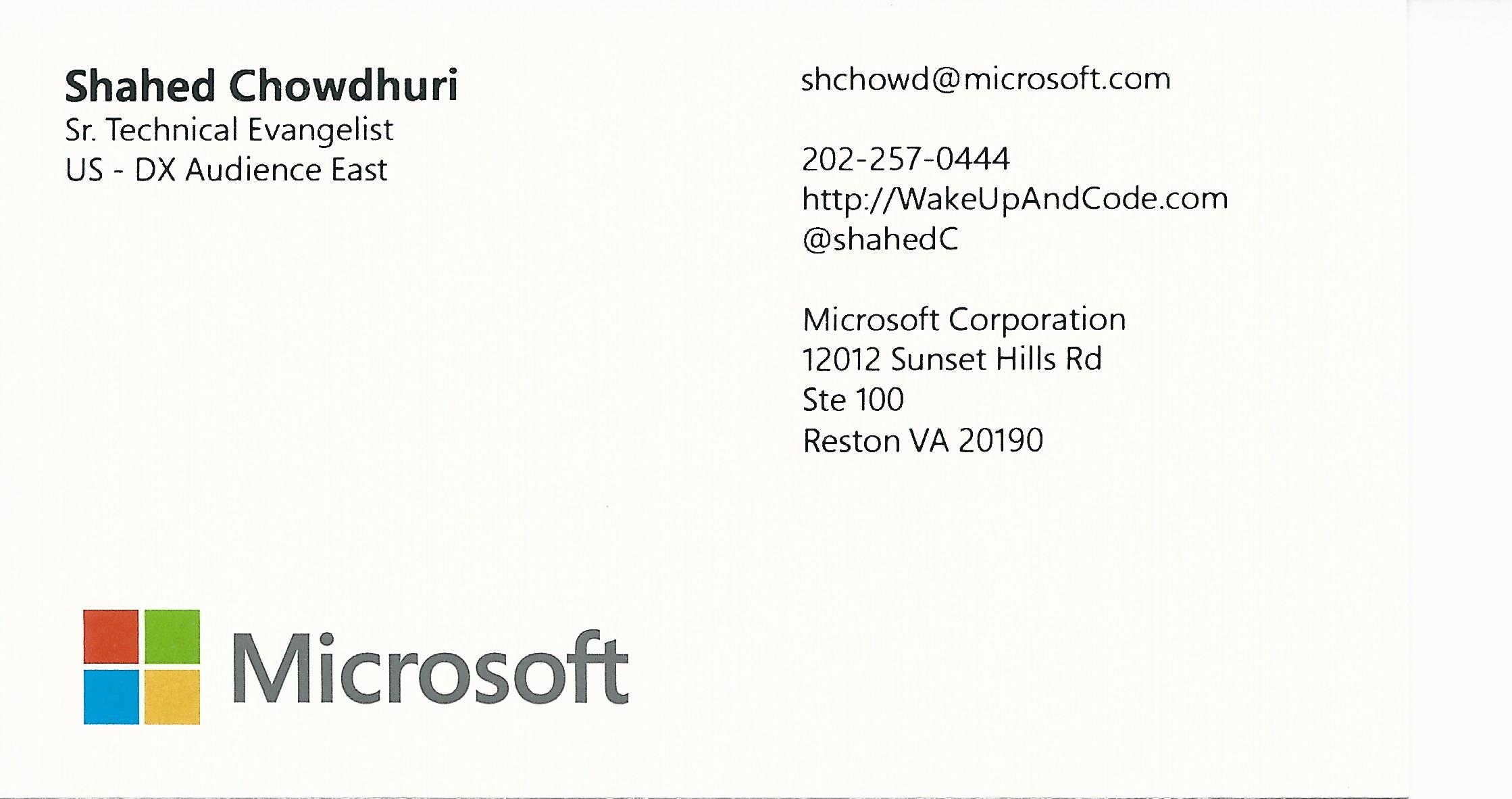 Email: shchowd@microsoft.com  Twitter: @shahedC
[Speaker Notes: Contact

Microsoft email: shchowd@microsoft.com
Personal Twitter: @shahedC

Dev Blog: WakeUpAndCode.com]